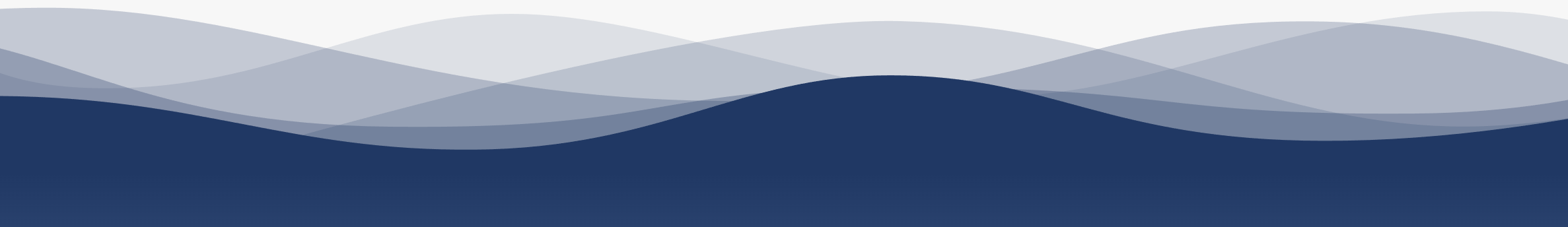 1
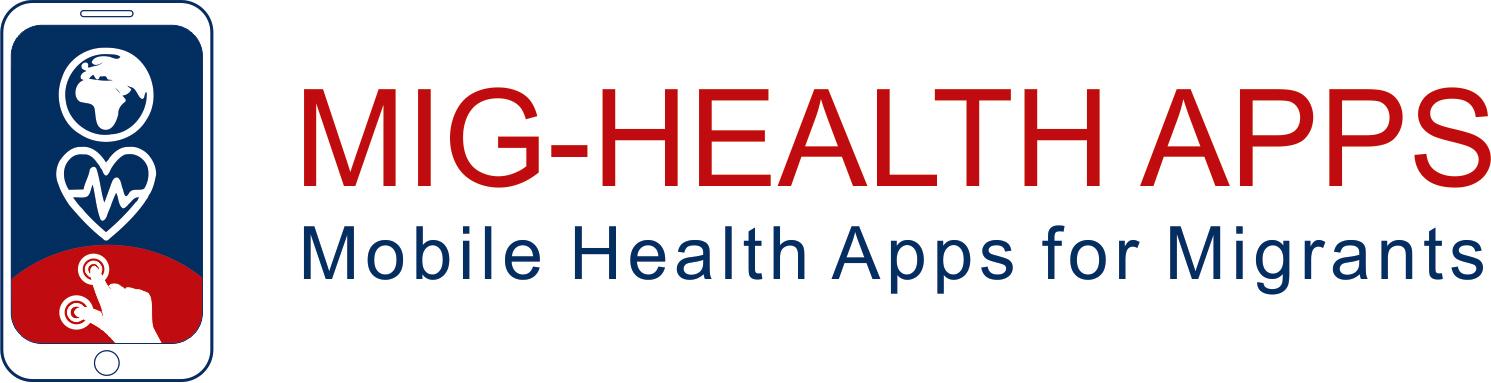 7
2
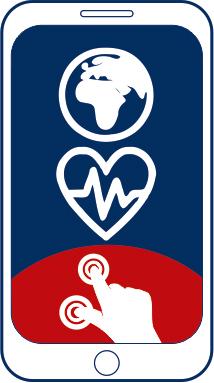 8
3
9
https://apps4health.eu/
4
Module 1 - Session de formation expérientielle (1.2)Sensibilisation à l'importance de l'autogestion et des applications de santé
10
5
11
6
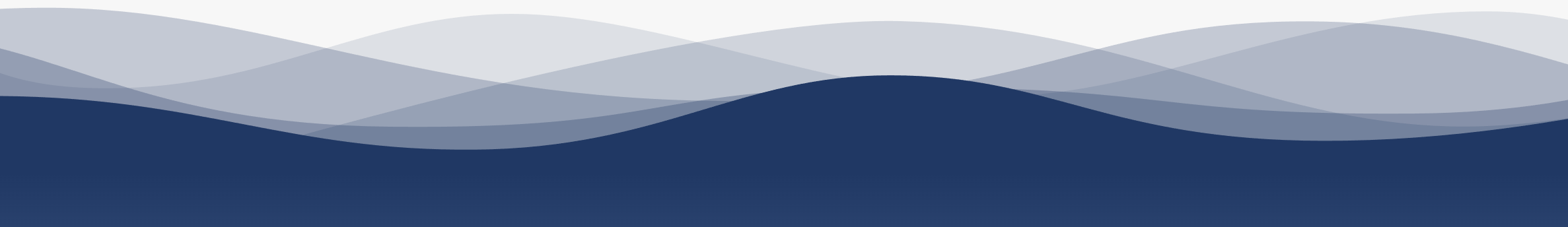 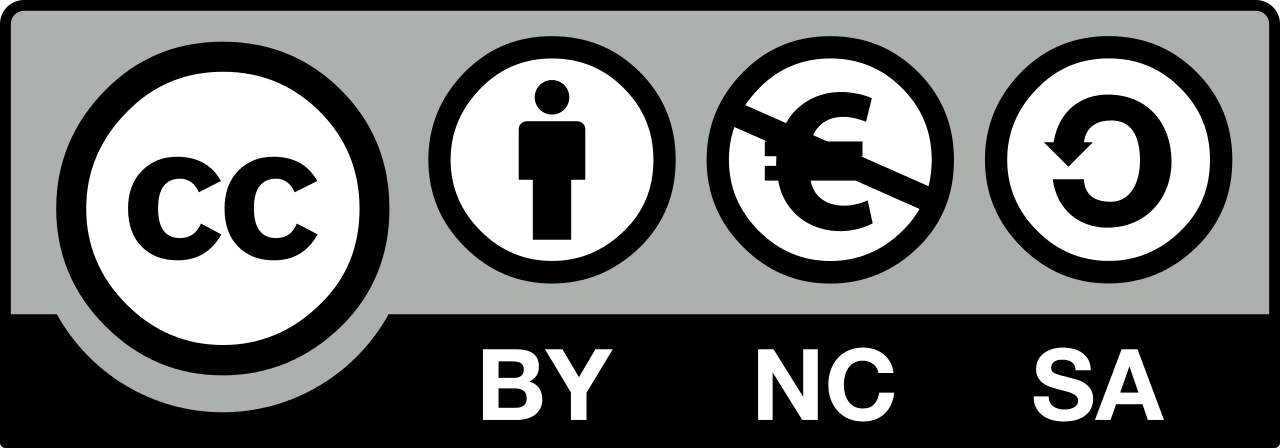 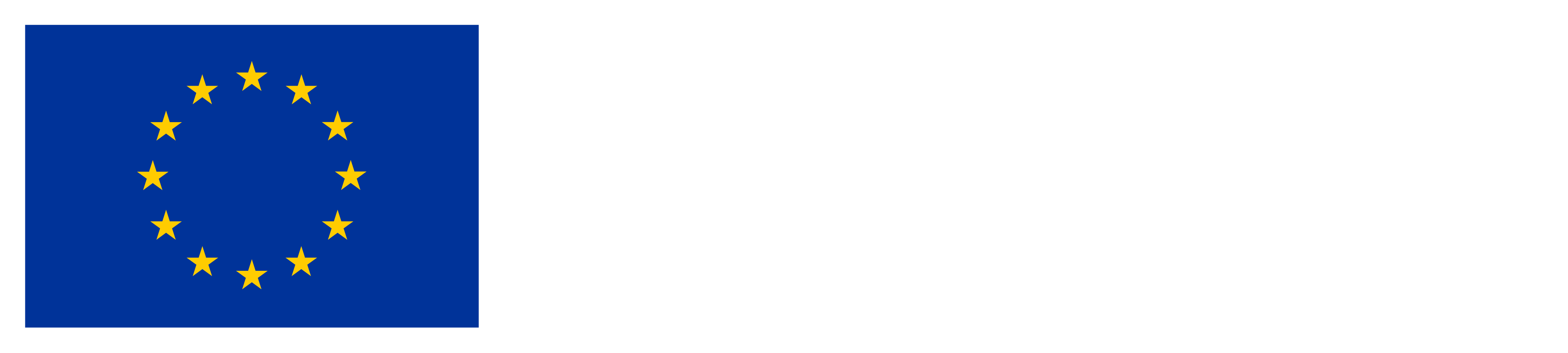 Financé par l'Union européenne. Les points de vue et opinions exprimés n'engagent que leurs auteurs et ne reflètent pas nécessairement ceux de l'Union européenne ou de l'Agence exécutive européenne pour l'éducation et la culture (EACEA). Ni l'Union européenne ni l'EACEA ne peuvent en être tenues pour responsables.
Partenaires
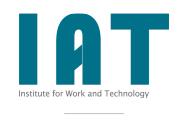 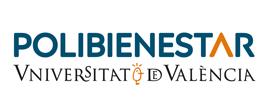 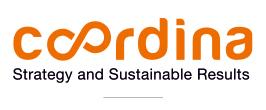 WESTFALISCHE HOCHSCHULE GELSENKIRCHEN,BOCHOLT, RECKLINGHAUSEN
GELSENKIRCHEN, ALLEMAGNE
www.w-hs.de
COORDINA ORGANIZACIÓN DE EMPRESAS YRECURSOS HUMANOS, S.L.
VALENCIA, ESPAGNE
coordina-oerh.com
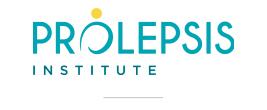 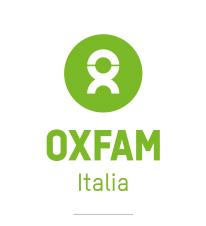 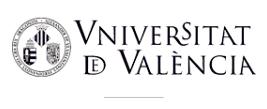 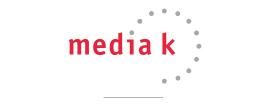 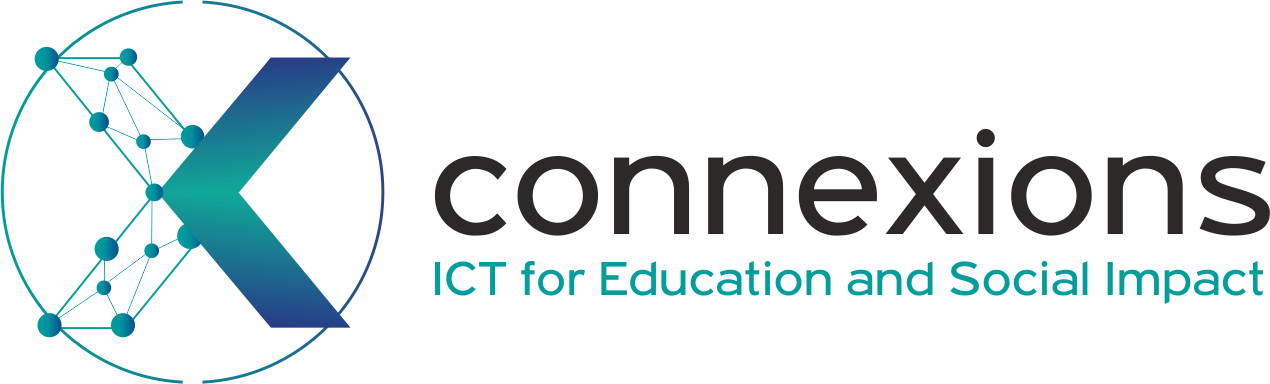 CONNEXIONS
ATHENES, GRECE
www.connexions.gr
PROLIPSIS
ATHENES, GRECEwww.prolepsis.gr
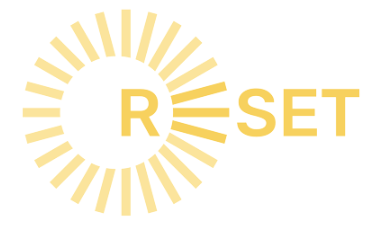 UNIVERSITAT DE VALENCIA
VALENCIA, ESPAGNE
www.uv.es
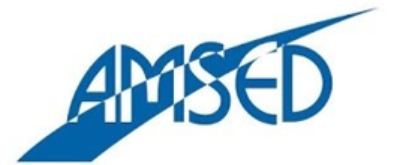 media k GmbH
Bad Mergentheim, ALLEMAGNE
www.media-k.eu
OXFAM ITALIA INTERCULTURA
AREZZO, ITALIE
www.oxfamitalia.org/
RESET
CHYPRE
www.resetcy.com
AMSED
STRASBOURG, FRANCE
www.amsed.fr
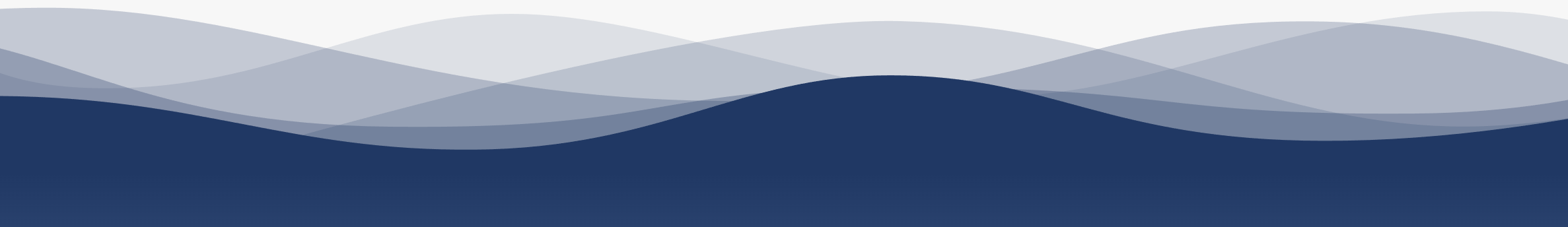 Session de formation expérientielle :  
Contenu
1. Défi interactif sur les activités de santé
2. Intégrations dans la vie réelle
3. Plan d'action et fixation d'objectifs (objectifs SMART)
1
Sensibilisation générale à l'importance de l'autogestion et des applications de santé
Objectifs
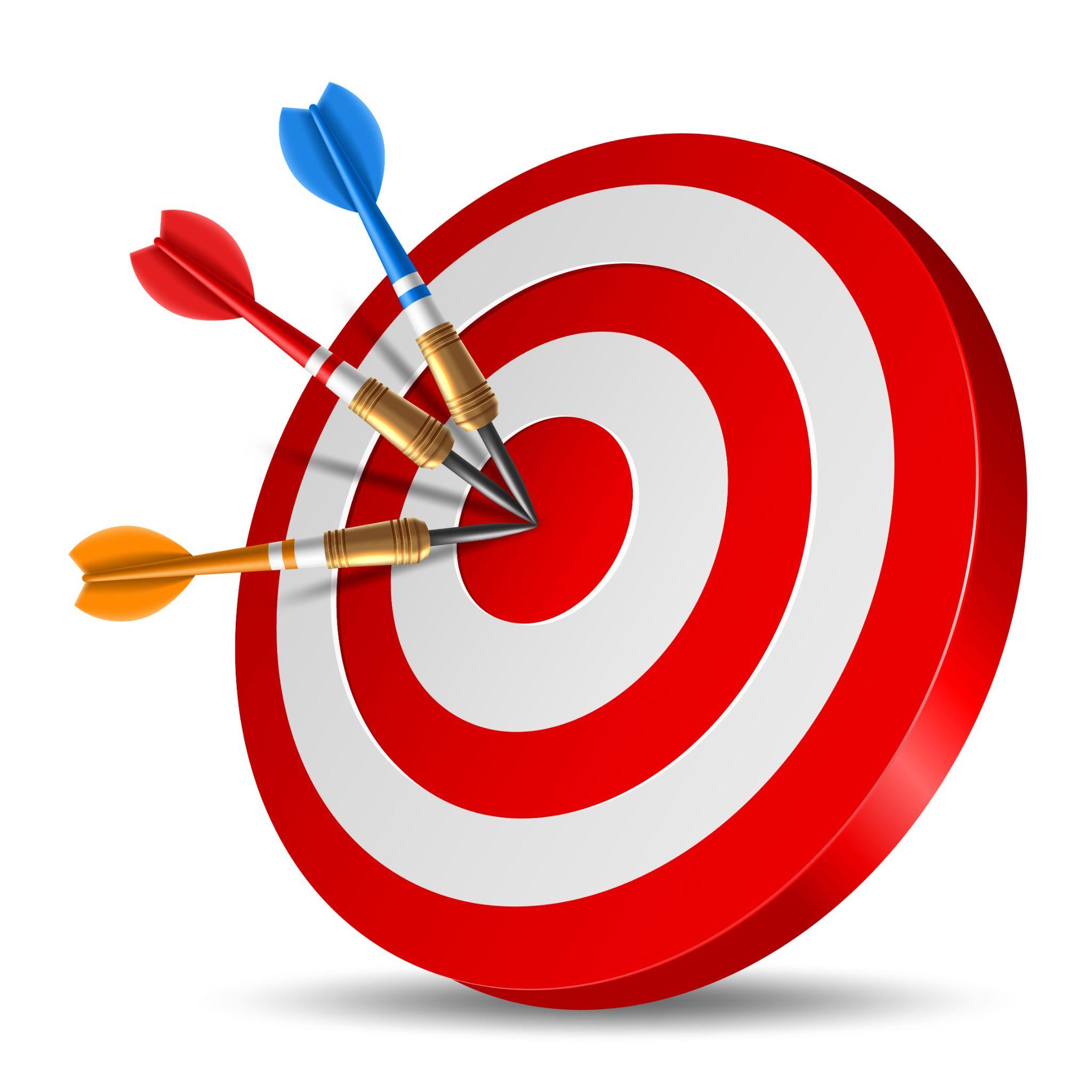 Initier les apprenants à l'utilisation d'applications de santé pour l'autogestion de la santé.
Source : Image par nuraghies sur Freepik
1.2.1Défi interactif sur les activités de santé
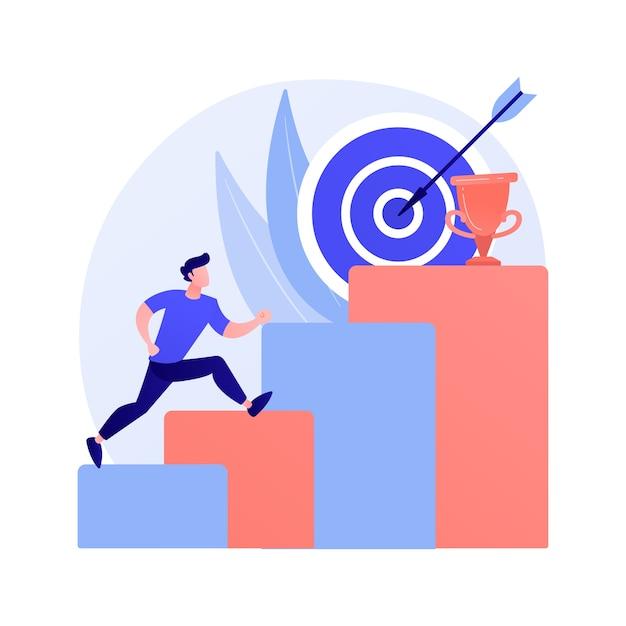 Le formateur demandera aux apprenants de relever un défi en matière de santé en utilisant l'une des applications de santé proposées dans Mig-Health Apps.
Conçu par Freepik
1.2
Sensibilisation générale à l'importance de l'autogestion et des applications de santé
1. Défi interactif sur les activités de santé
Le formateur demandera aux apprenants de relever un défi en matière de santé en utilisant l'une des applications de santé proposées dans Mig-Health Apps.
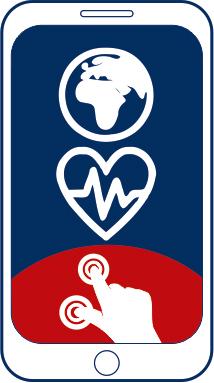 1.2
Sensibilisation générale à l'importance de l'autogestion et des applications de santé
Accéder à la plateforme Mig-Health Apps
Accéder à la plateforme Mig-Health Apps et explorer les possibilités des thèmes proposés dans les activités de formation expérientielle.
1
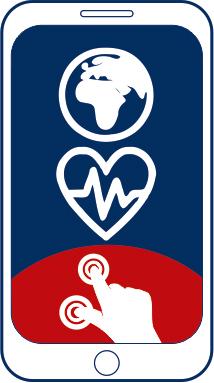 1.2
Sensibilisation générale à l'importance de l'autogestion et des applications de santé
Sélectionner le thème/ETA
Sélectionnez le sujet qui vous intéresse et accédez à cet ETA, téléchargez l'application de santé que vous souhaitez utiliser.
2
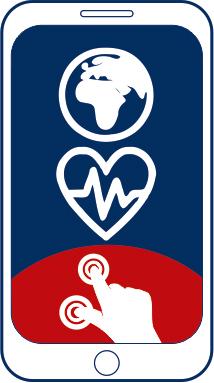 1.2
Sensibilisation générale à l'importance de l'autogestion et des applications de santé
Utiliser la plateforme
Les participants utiliseront ensuite l'application de manière asynchrone pendant une ou deux semaines.
Les participants reviendront ensuite sur la plateforme pour commenter leur expérience par le biais de commentaires ou de vidéos.
3
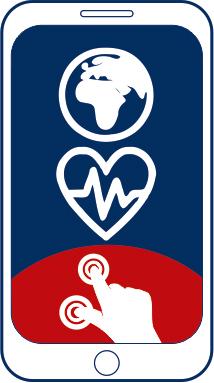 1.2.2Intégrations dans la vie réelle - Mise en œuvre des objectifs SMART
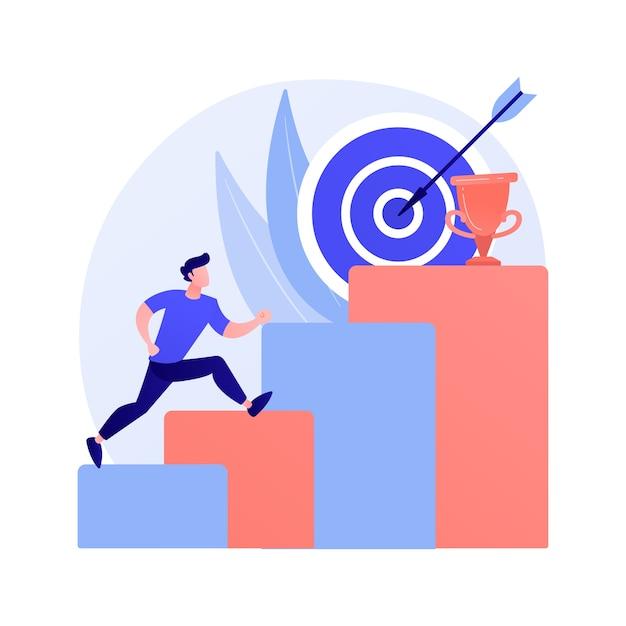 Le formateur présentera aux apprenants plusieurs scénarios et situations de la vie réelle montrant comment les applications de santé ont aidé la santé des individus en général.
Conçu par Freepik
1.2
Sensibilisation générale à l'importance de l'autogestion et des applications de santé
Scénario 1
Maria vient d'arriver en Espagne, où elle va désormais vivre, et elle doit prendre un rendez-vous chez le médecin, mais elle ne sait pas très bien comment fonctionne le système de santé dans ce pays.
Maria peut accéder au programme d'applications Mig-health, ETA 11 Health Apps for Healthcare Services, et ouvrir le contenu, où elle trouvera des informations sur le système de santé et des liens pour prendre rendez-vous.
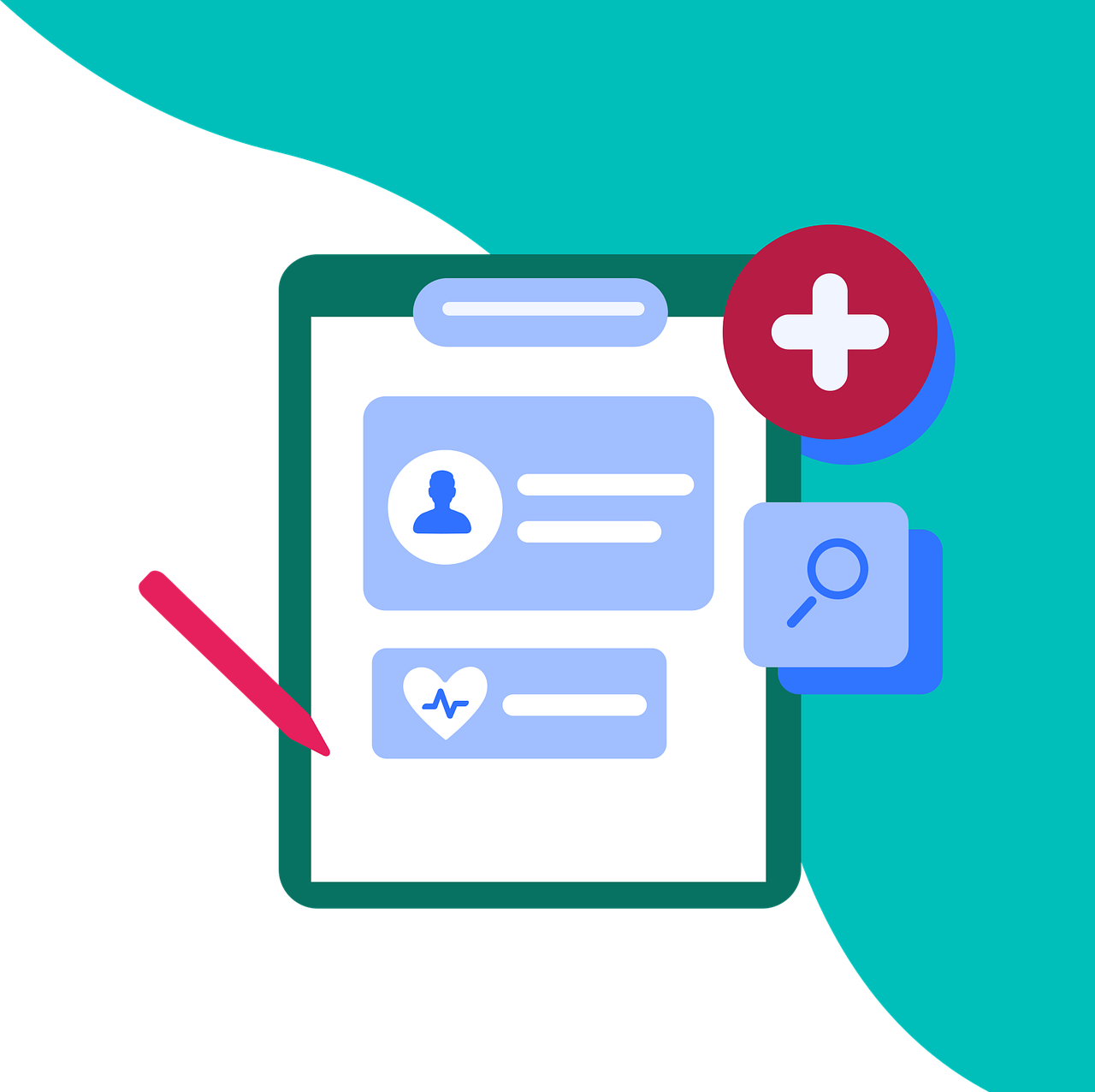 Source : licence Pixabay
1.2
Sensibilisation générale à l'importance de l'autogestion et des applications de santé
Scénario 2
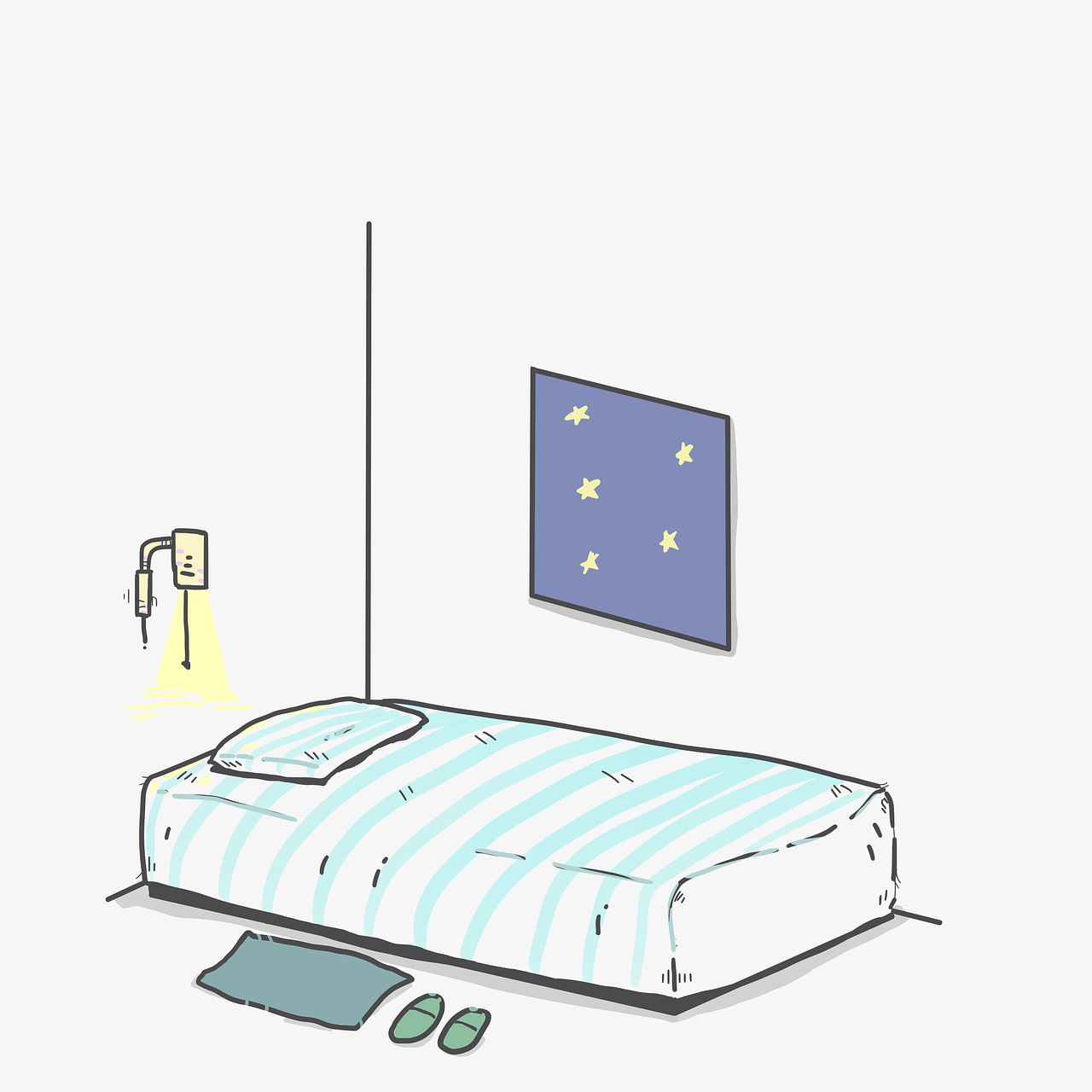 Hakim a des problèmes de sommeil depuis quelques jours, il a pris rendez-vous avec son médecin mais ce n'est pas avant 10 jours. 
En attendant, il peut accéder au programme Mig-health Apps, ETA4 Health Apps for Rest Routines et rechercher l'une des applications proposées pour surveiller sa routine de sommeil. 
Il peut ainsi donner des informations plus détaillées à son médecin.
Source : licence Pixabay
1.2
Sensibilisation générale à l'importance de l'autogestion et des applications de santé
Scénario 3
Delia et Mahir sont de nouveaux parents et aimeraient en savoir plus sur les soins à apporter aux nouveau-nés. Grâce au programme Mig-Health Apps, ils ont téléchargé une application qui leur permet de surveiller le sommeil de leur bébé. Ainsi, lorsqu'ils iront chez le pédiatre, ils pourront lui dire exactement quelles sont les habitudes de sommeil de leur bébé.
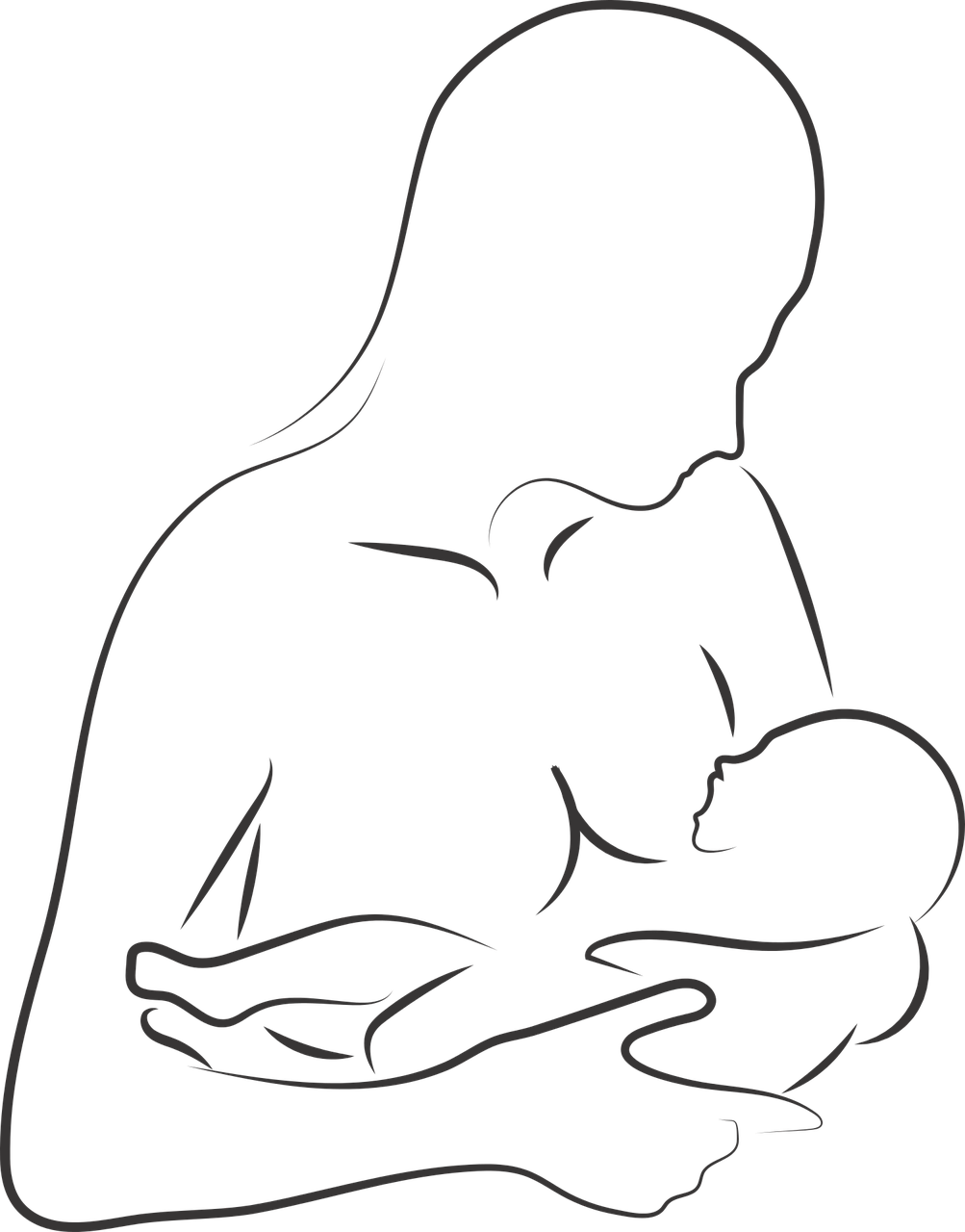 Source : licence Pixabay
1.2.3Plan d'action et fixation d'objectifs pour votre santé
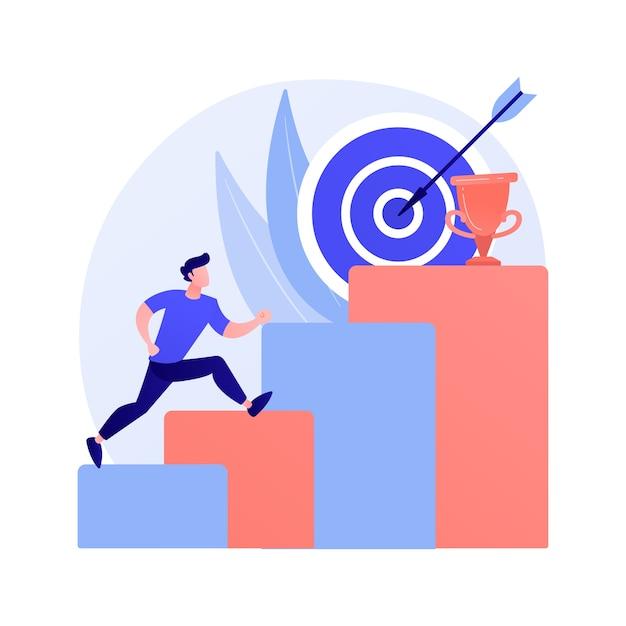 Le formateur de cette session soulignera l'importance de la planification de l'action et de la fixation d'objectifs dans l'utilisation d'applications pour maintenir ou améliorer la santé des migrants.
Conçu par Freepik
1.2
Sensibilisation générale à l'importance de l'autogestion et des applications de santé
Plan d'action et fixation d'objectifs
Dans l'activité précédente, les participants à la session ont choisi dans le programme Mig-health Apps le sujet de santé qui les intéressait :

 "Y a-t-il un point sur lequel vous aimeriez travailler pour vous aider à atteindre votre objectif en matière de santé ?
Les plans d'action sont des descriptions détaillées des actions qu'une personne entreprendra pour atteindre un objectif.
Étape 1 : Fixer un objectif SMART
Étape 2 : Identifier les tâches
Étape 3 : Affectation des ressources
Étape 4 : Hiérarchiser les tâches
Étape 5 : Fixer des délais et des étapes
Étape 6 : Suivi et révision du plan d'action
1.2
Sensibilisation générale à l'importance de l'autogestion et des applications de santé
Plan d'action et fixation d'objectifs
Les étapes du plan d'action :

Identifier un nouvel objectif
établir un plan pour y parvenir

Les objectifs SMART sont spécifiques, mesurables, réalisables, pertinents et limités dans le temps.
Exemple 
Objectif : Je veux améliorer mon alimentation 
Plan : Je télécharge une application de nutrition, je choisis un régime qui convient à mon mode de vie, je suis le nouveau régime pendant un mois, j'évalue mes résultats à l'issue du délai et je réajuste le plan si nécessaire.
1.2
Sensibilisation générale à l'importance de l'autogestion et des applications de santé
Plan d'action et fixation d'objectifs
Présentez votre plan d'action pour la santé
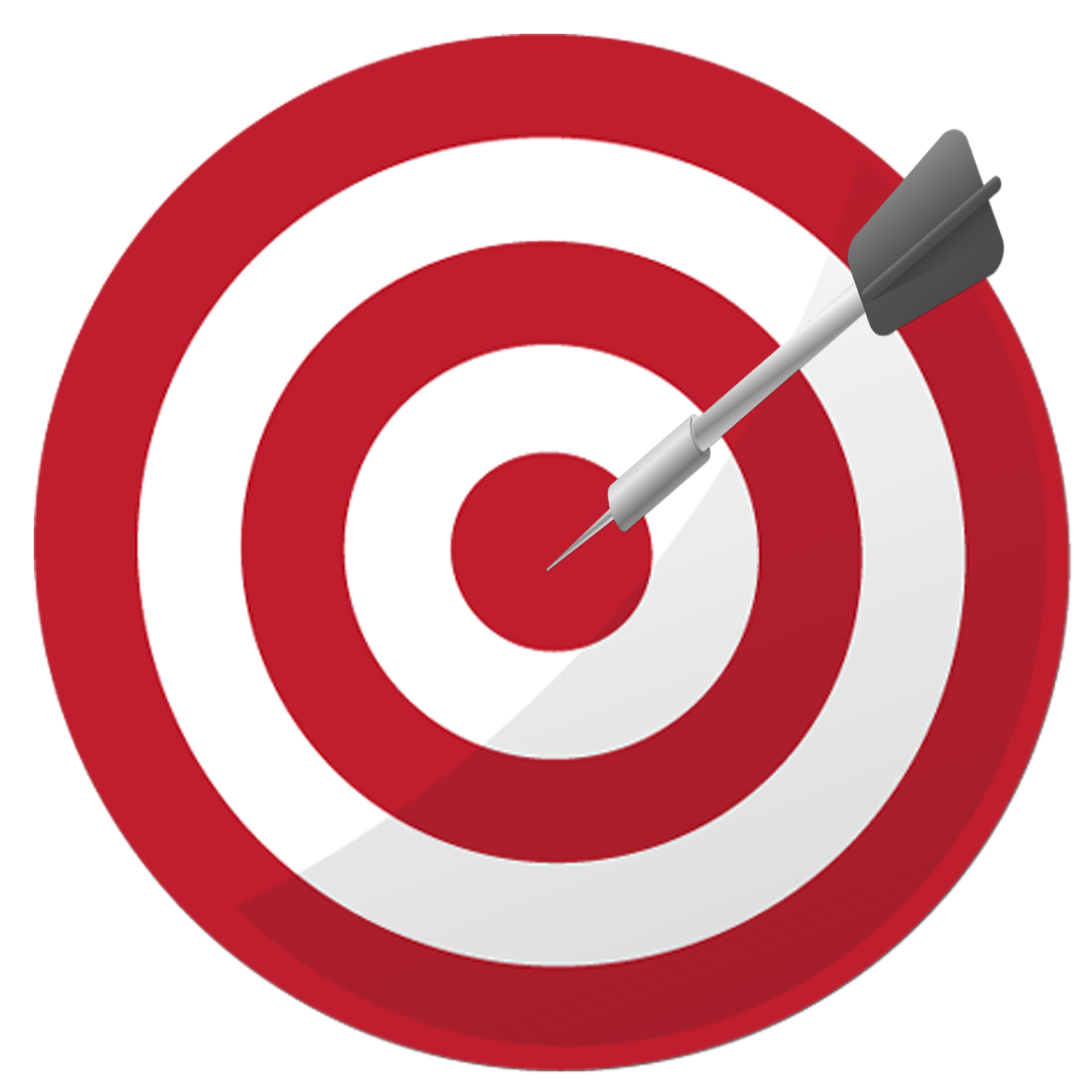 Chaque participant dispose de 5 minutes pour présenter son propre plan d'action.
Source| Licence Pixabay
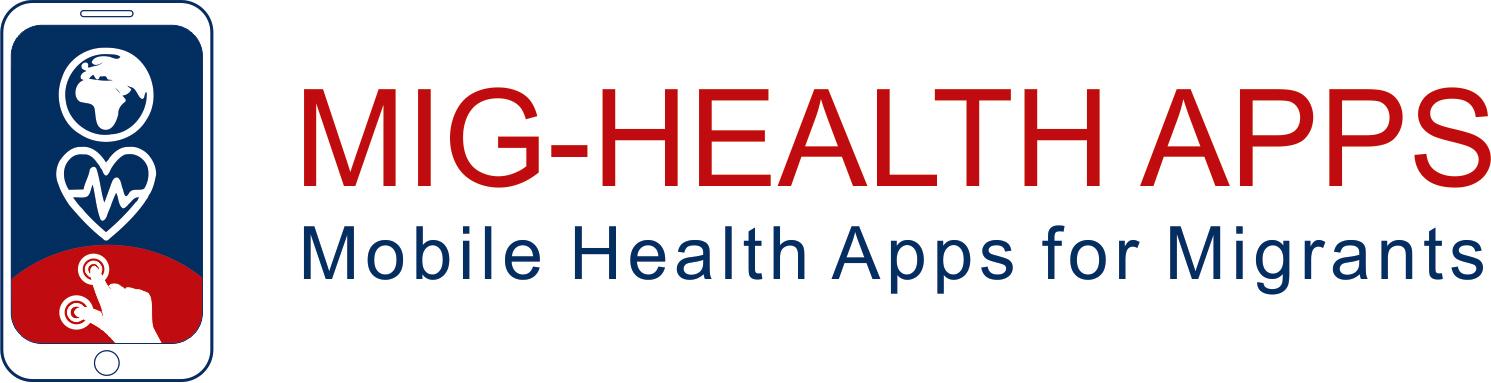 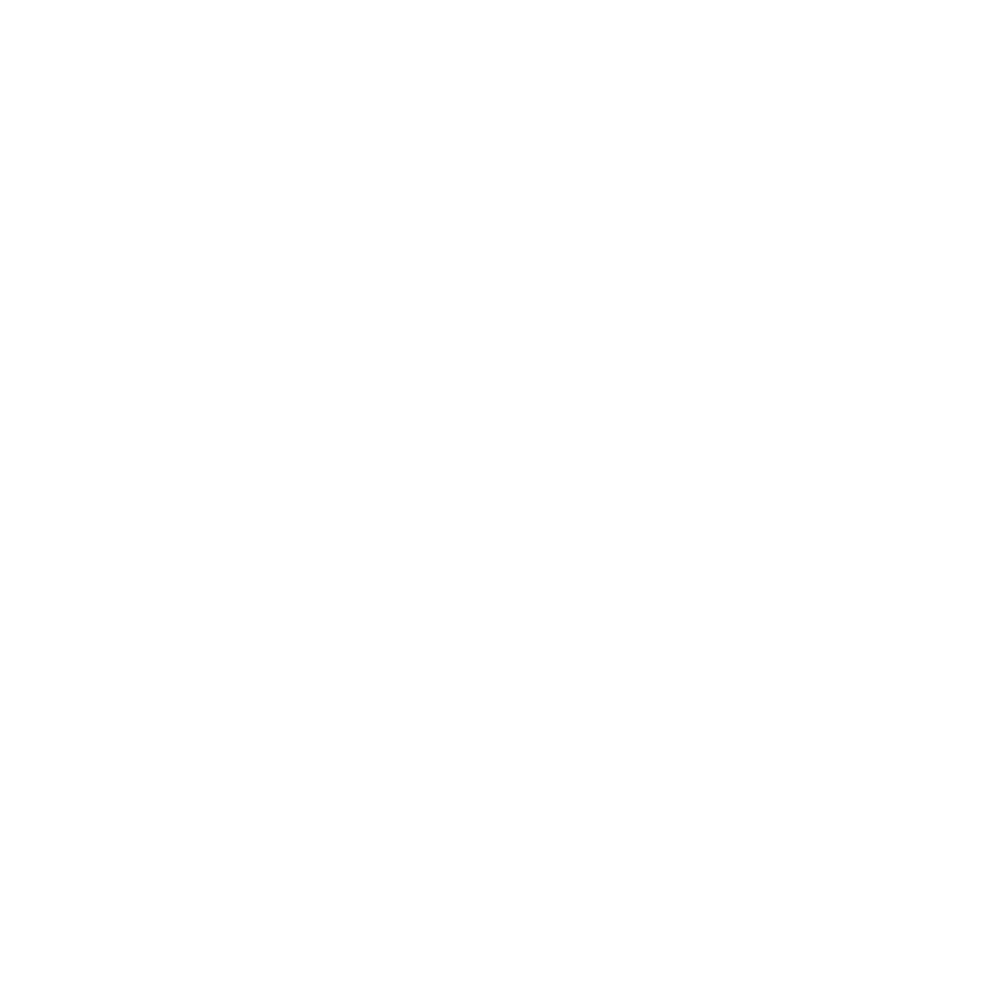 Félicitations !
Vous avez terminé la session de formation expérientielle de ce module !
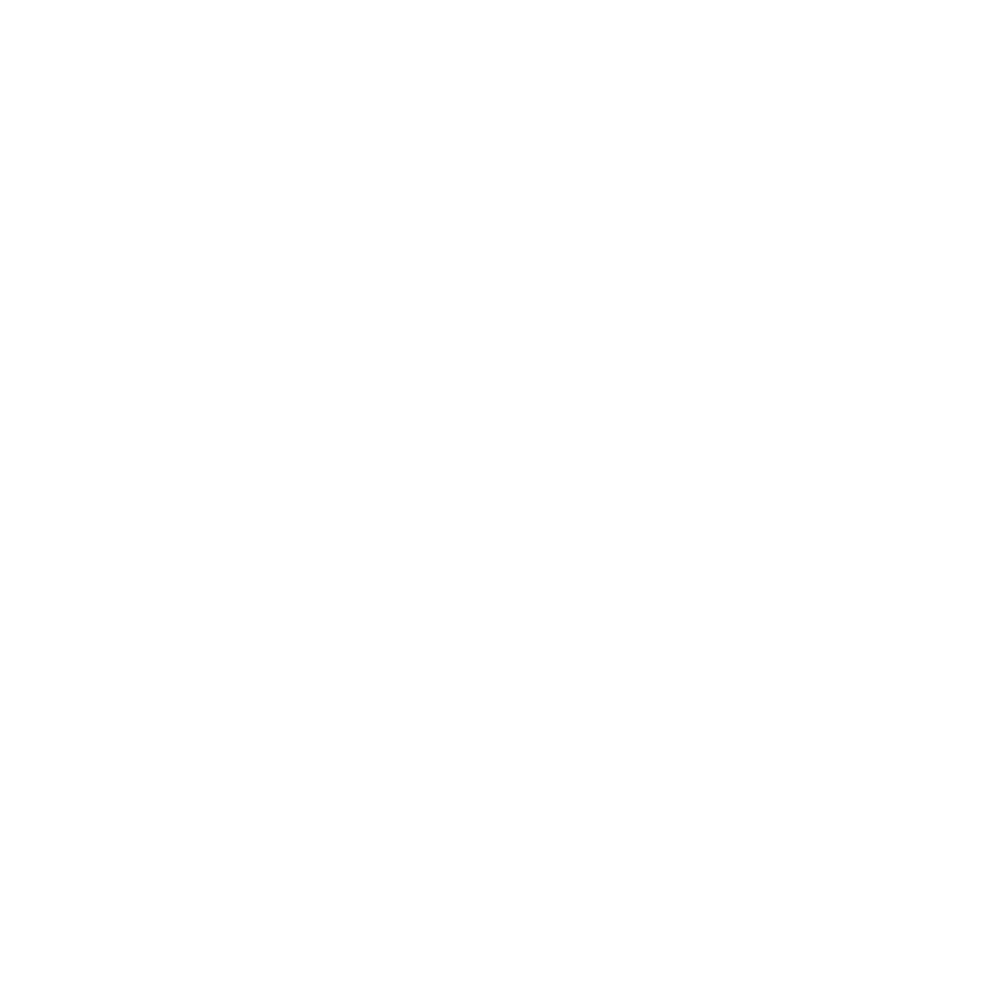 Financé par l'Union européenne. Les points de vue et opinions exprimés n'engagent que leurs auteurs et ne reflètent pas nécessairement ceux de l'Union européenne ou de l'Agence exécutive européenne pour l'éducation et la culture (EACEA). Ni l'Union européenne ni l'EACEA ne peuvent en être tenues pour responsables.
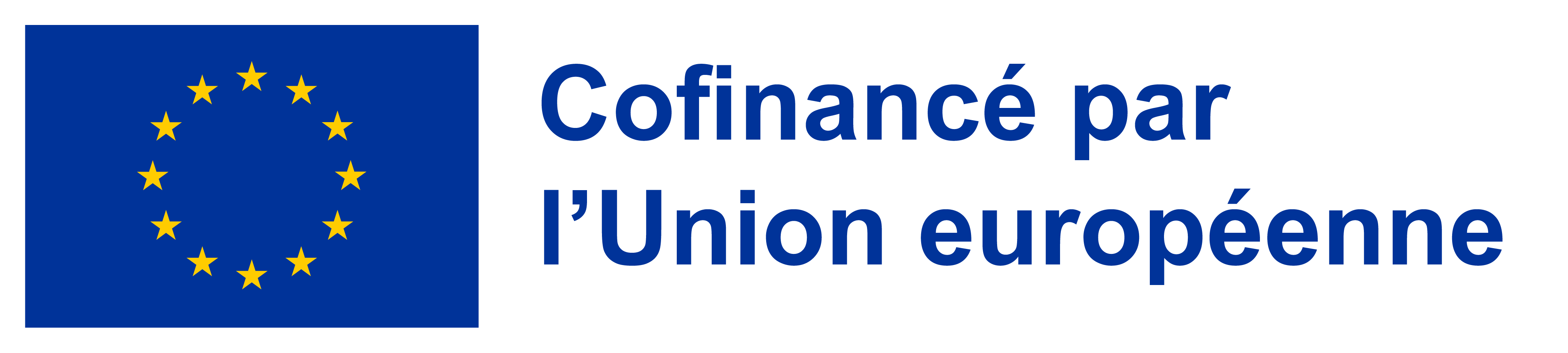